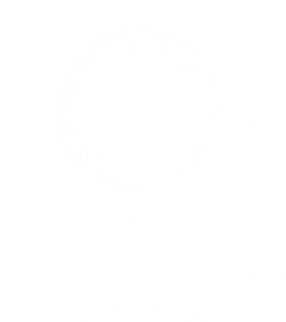 «Узбекско-Китайский Торговый Дом» в партнерстве с финансовыми институтами: преимущества и перспективы
Докладчик:	Хикмат Абдурахманов
Узбекско-Китайский Торговый Дом
Глава Представительства
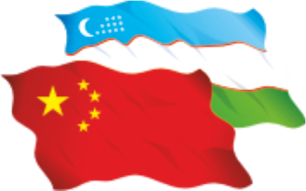 Ташкент –6 Апреля, 2012
Узбекско-Китайский Торговый Дом создан в 2006 году, при поддержке ТПП РУз, а также Торговой палаты экспортеров и импортеров провинции Гуанчжоу (КНР).
.
Основной миссией УКТД является содействие в налаживании и развитии бизнес-контактов между узбекскими и китайскими компаниями
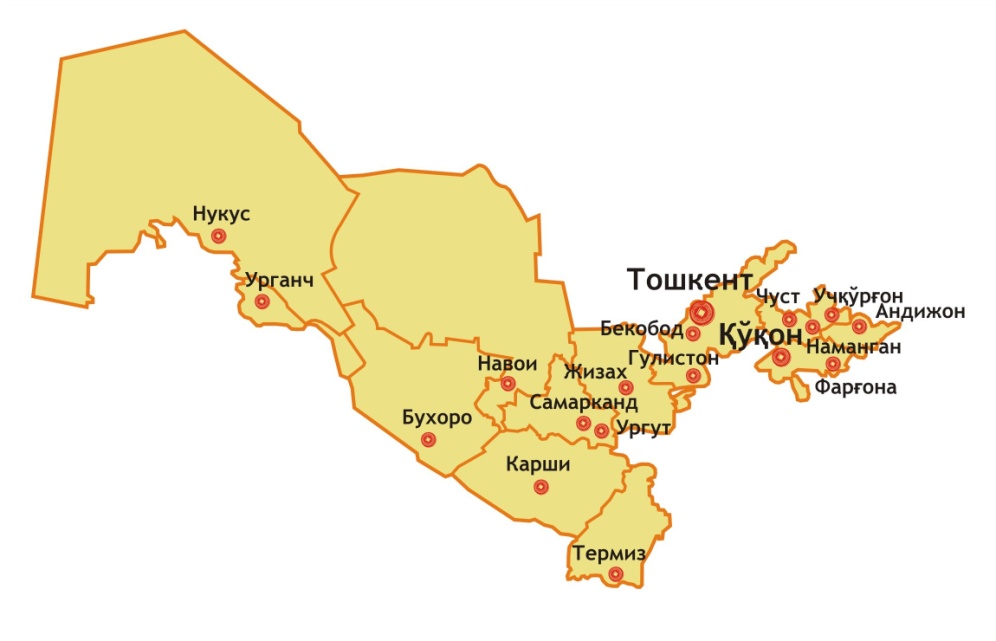 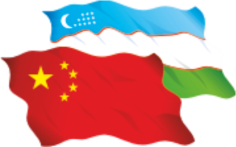 Узбекско-Китайский Торговый Дом
Приоритетные направления деятельности Узбекско-Китайского Торгового Дома – это:
Поиск и поставки промышленного оборудования и технологий, 
Поставки спецтехники и запчастей, лизинг и сервисное обслуживание,
Оказание услуг делового туризма,
Бизнес-консалтинг и др.
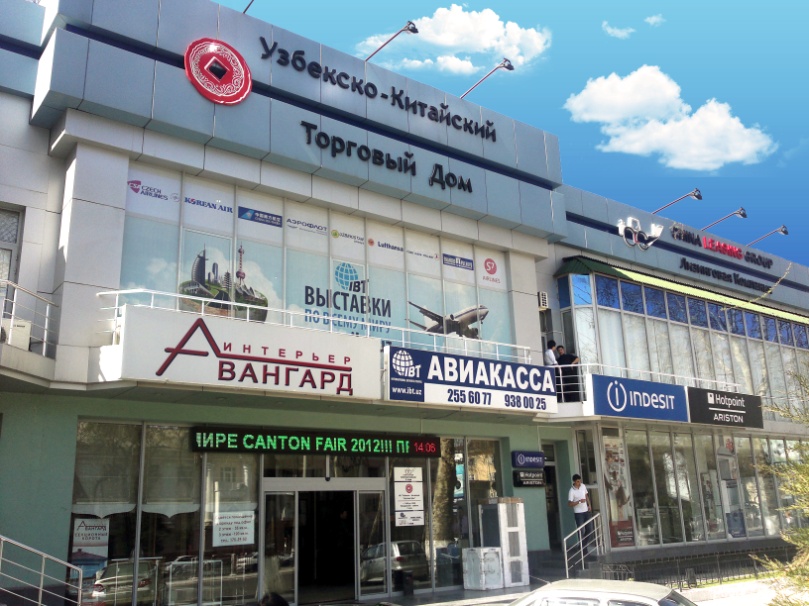 Узбекско-Китайский Торговый Дом
За время работы Узбекско-Китайского Торгового Дома рассмотрено и проработано более 5000 заявок, из которых с непосредственным участием УКТД было заключено более 500 контрактов. 
Осуществлена поставка более 1000 единиц технологического оборудования и спецтехники, включая автотранспорт.
Построена широкая партнерская, представительская сеть по всей республике
Лизинговая компанияCHINA LEASING GROUP
Специализированная лизинговая компания СП ООО «CHINA LEASING GROUP» осуществляет свою деятельность с 2009 года;
Узбекско-Китайский Торговый Дом является основным поставщиком объектов лизинга;
Компания специализируется на предоставлении в лизинг специальной автотехники и технологического оборудования высокого качества и с наличием гарантии;
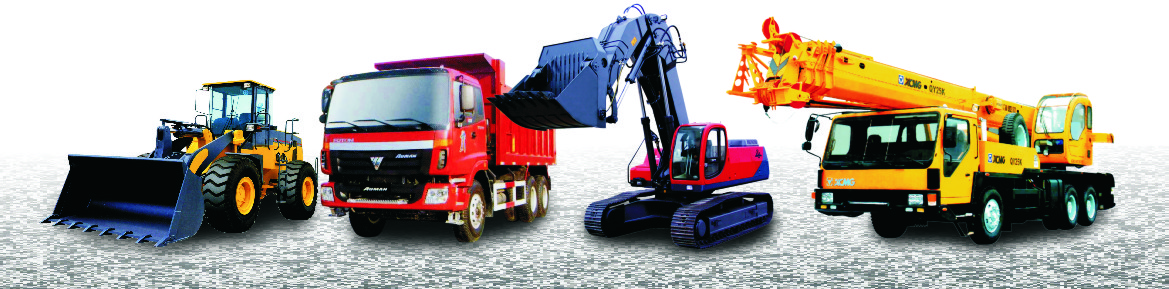 Лизинговая компанияCHINA LEASING GROUP
Действует собственный Сервис-Центр по гарантийному и послегарантийному обслуживанию и ремонту; 
Работает квалифицированный персонал, прошедший стажировку и обучение на заводах-производителях;
Применяется индивидуальный подход и короткие сроки рассмотрения проектов на взаимовыгодных условиях;
Лизинговая компанияCHINA LEASING GROUP
Профинансировано около 100 проектов во всех регионах республики;
Проводится регулярный мониторинг технического состояния объектов лизинга с выездом на места.
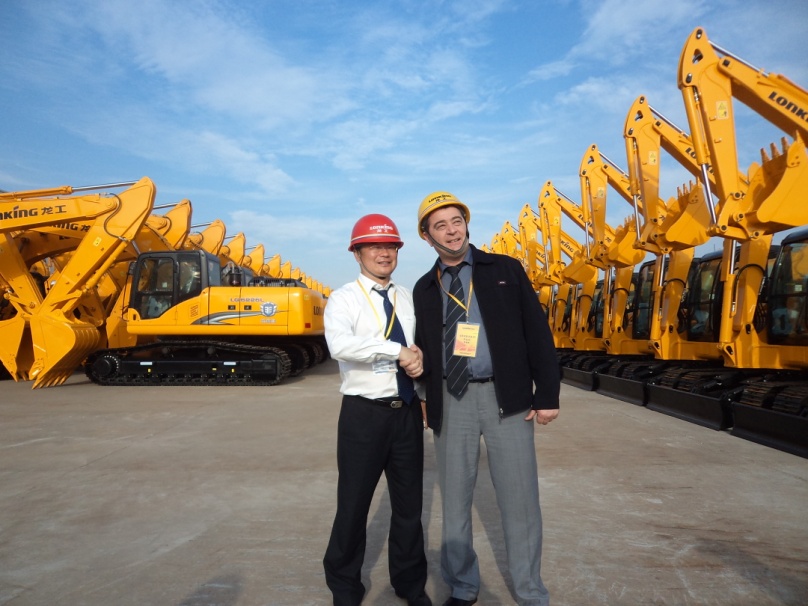 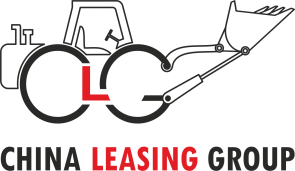 Деловой туризм и выставки по всему миру
Узбекско-Китайский Торговый Дом организует регулярные выезды деловых делегаций на выставки в Китае и другие страны мира по различным сферам бизнеса.
При УКТД функционирует компания по бизнес туризму International Business Travel
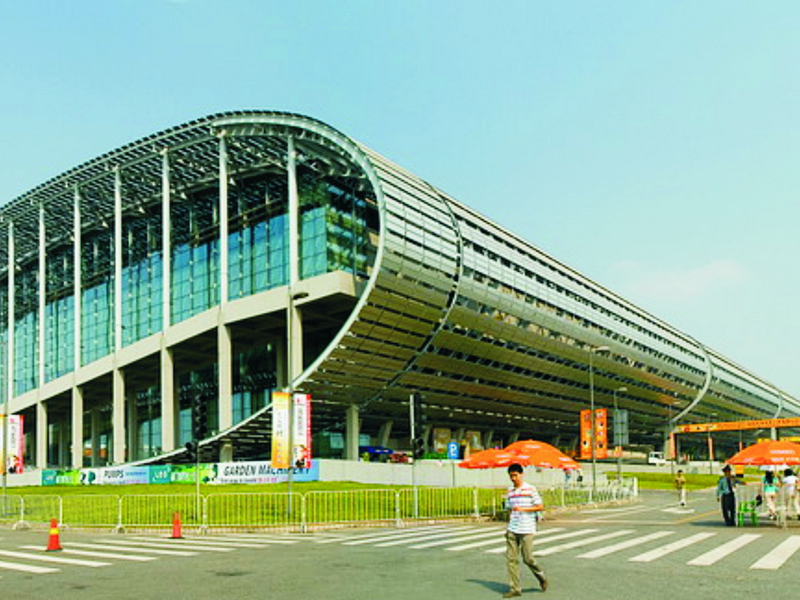 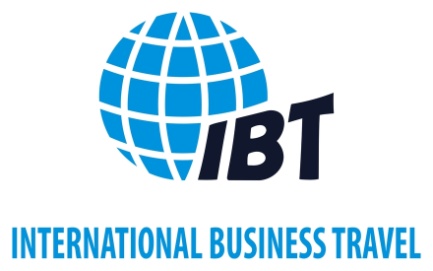 Деловой туризм и выставки по всему миру
По направлению деловой туризм было отправлено свыше 2000 представителей малого бизнеса Узбекистана на десятки различных бизнес-форумов и международных выставок.
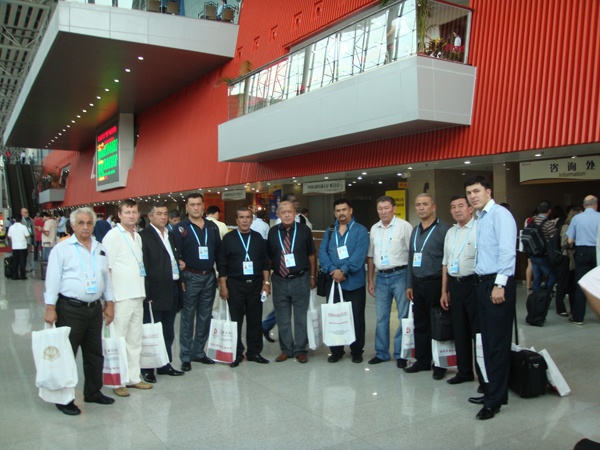 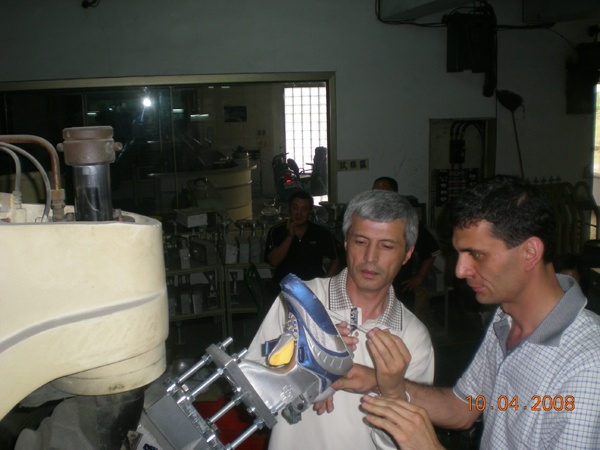 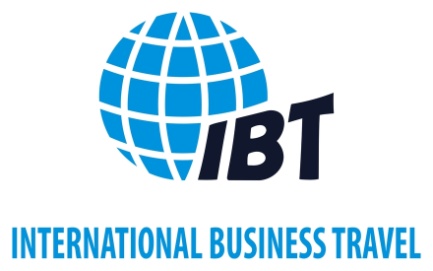 Преимущества УКТД
Комплексное обслуживание клиентов (система «одного окна»);
Команда специалистов, состоящая из профессионалов ВЭД;
Широкая сеть представительств в регионах РУз;
Накопленная за 6 лет база проверенных поставщиков и подрядчиков;
Широкая партнерская сеть, сотрудничество практически со всеми финансовыми и государственными институтами
Преимущества УКТД
Наличие своих офисов и представителей в КНР;
Первичный «отсев» клиентов – потенциальных лизингополучателей;
Портфель из более 500 готовых бизнес-проектов «под ключ»;
Гибкие подходы к условиям оплаты и многое другое.
В 2010 году Узбекско-Китайским Торговым Домом начато возведение Индустриального Бизнес-Центра, открытие которого намечено на второе полугодие 2012 года.
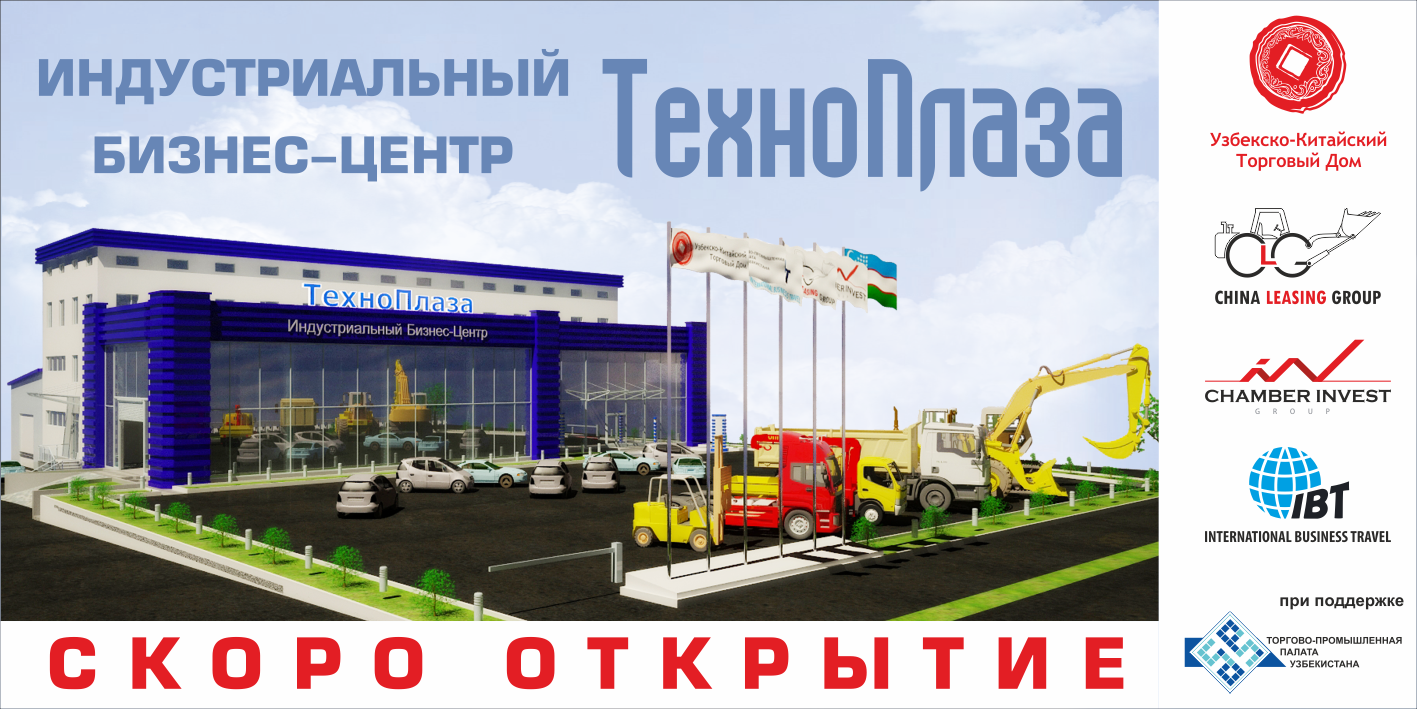 www.ibt.uz
www.clg.uz
www.chamberinvest.uz
Showroom, отдел продаж,  техобслуживание,  офисы в аренду
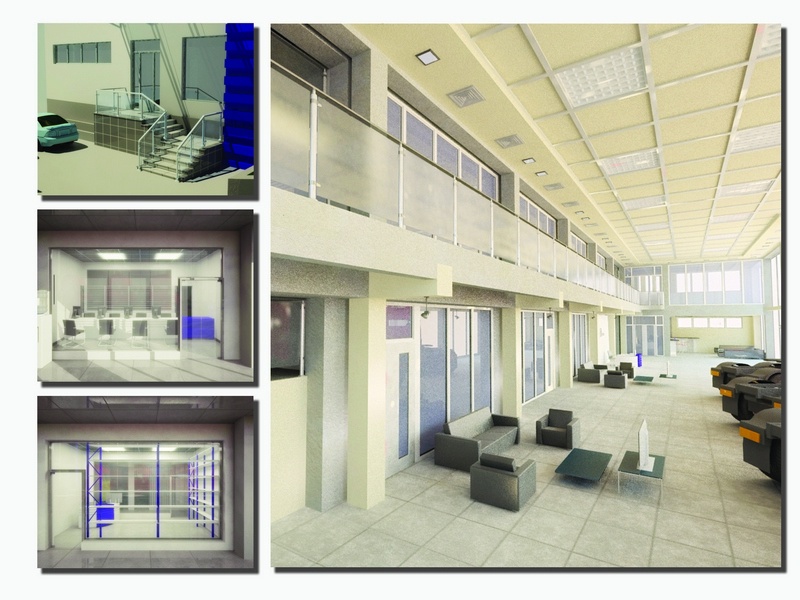 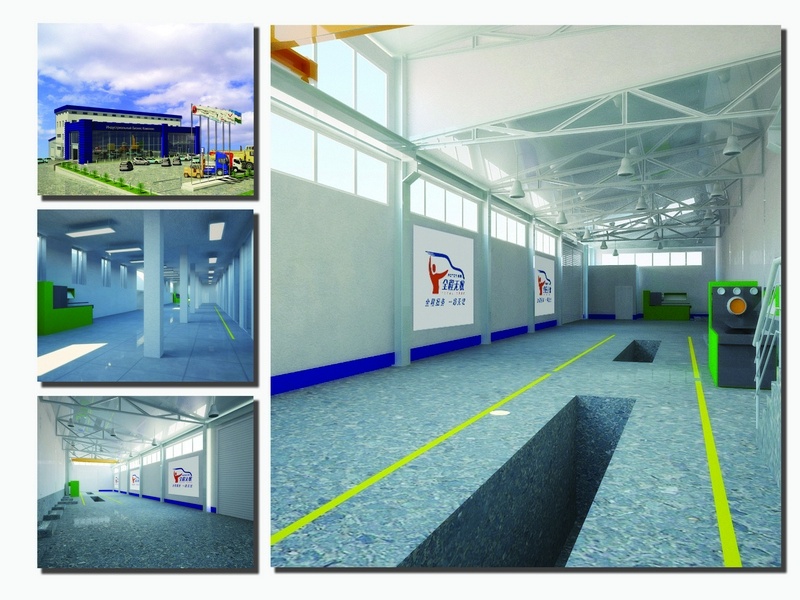 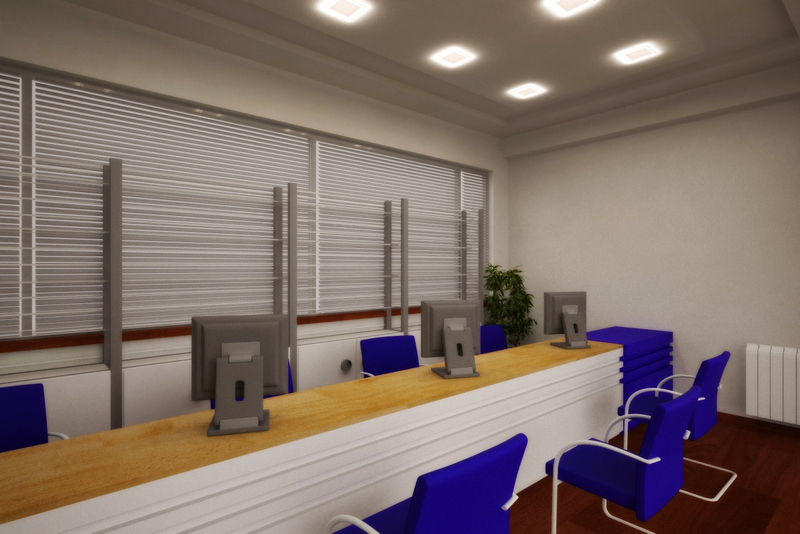 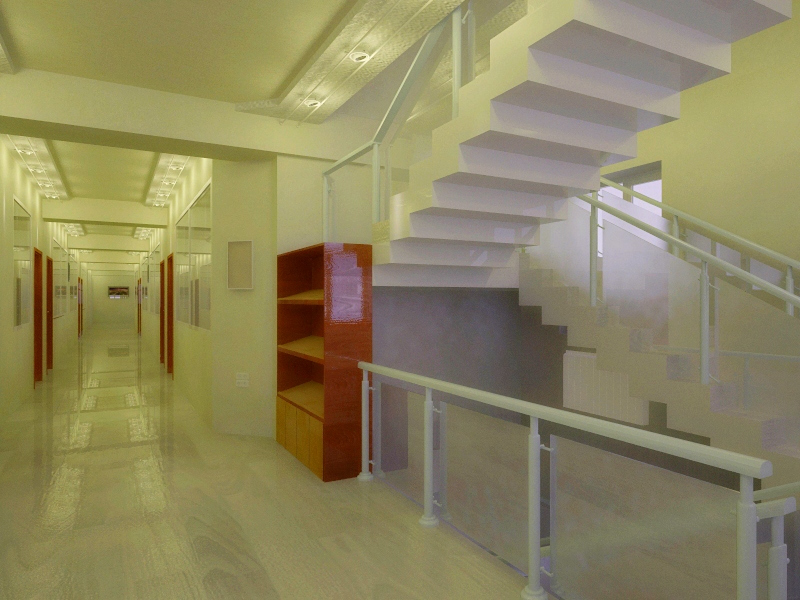 Meeting room,  конференц зал,  склады
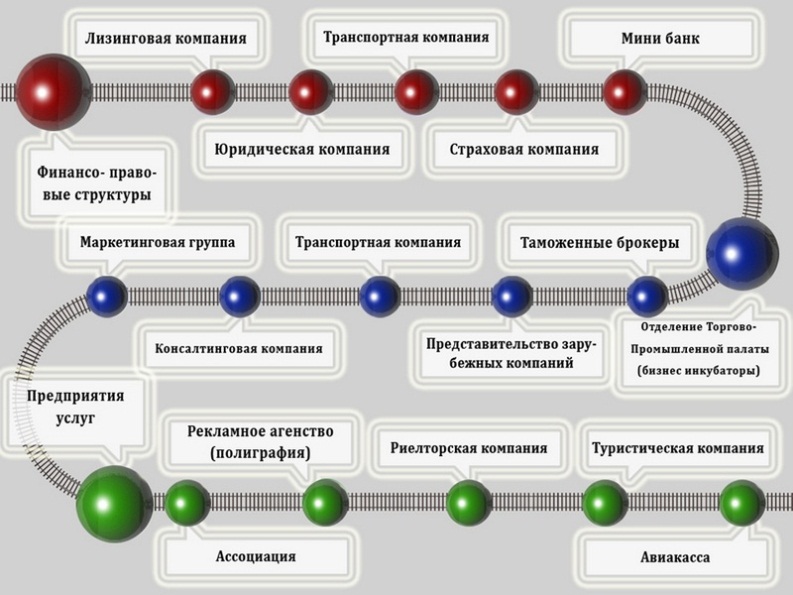 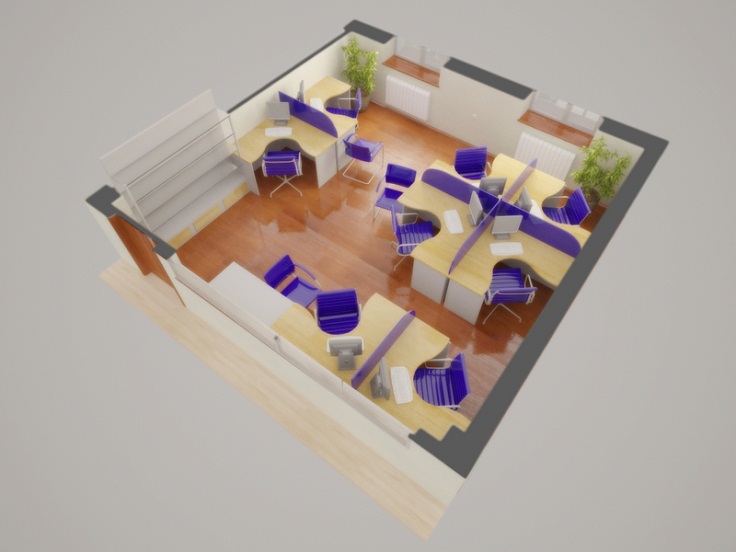 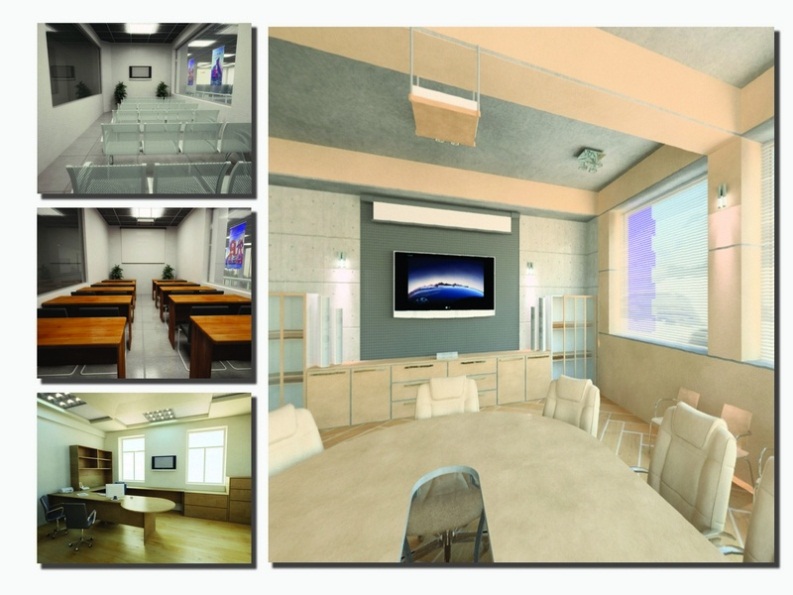 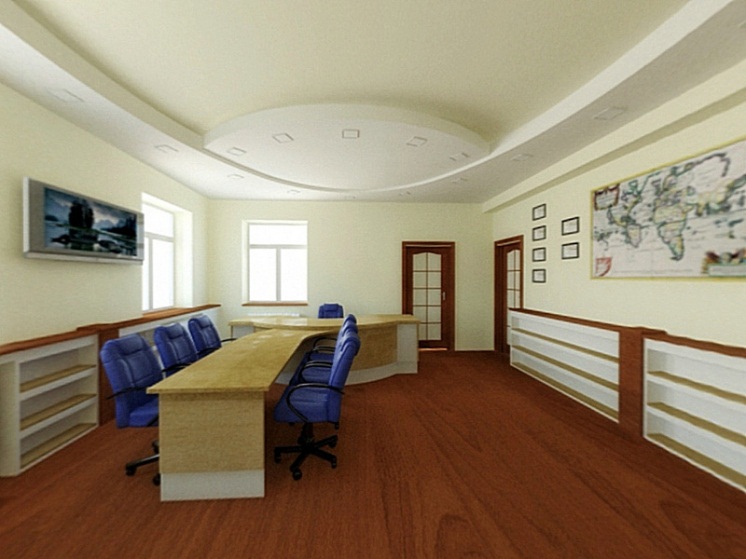 Индустриальный Бизнес-Центр«ТехноПлаза»
Цели и задачи объекта
Реализация промышленного оборудования и грузового транспорта, и оказание сопутствующих услуг: консалтинг, контрактация, логистика, лизинг, бизнес-туризм, сервис.
Создание цепочки компаний, обслуживающих b2b-сектор: транспортно-логистические компании, таможенные брокеры, юридические и лизинговые фирмы, банки и страховые агентства, маркетинговые и консалтинговые фирмы и другие.
Индустриальный Бизнес-Центр«ТехноПлаза»
Уникальные преимущества объекта:
Единственный в своём роде «b2b-супермаркет».
Круглогодично действующая выставка-ярмарка грузовой техники, производственного оборудования и мини-технологий.
Инновационная площадка, максимально ориентированная на представителей b2b-сектора: производителей, промышленников и предпринимателей.
Спасибо за внимание!
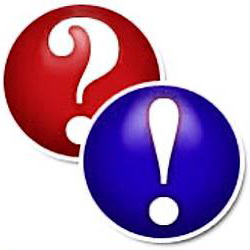